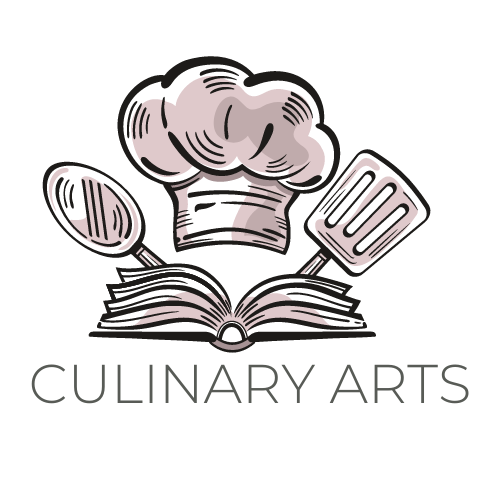 Workbook  0007
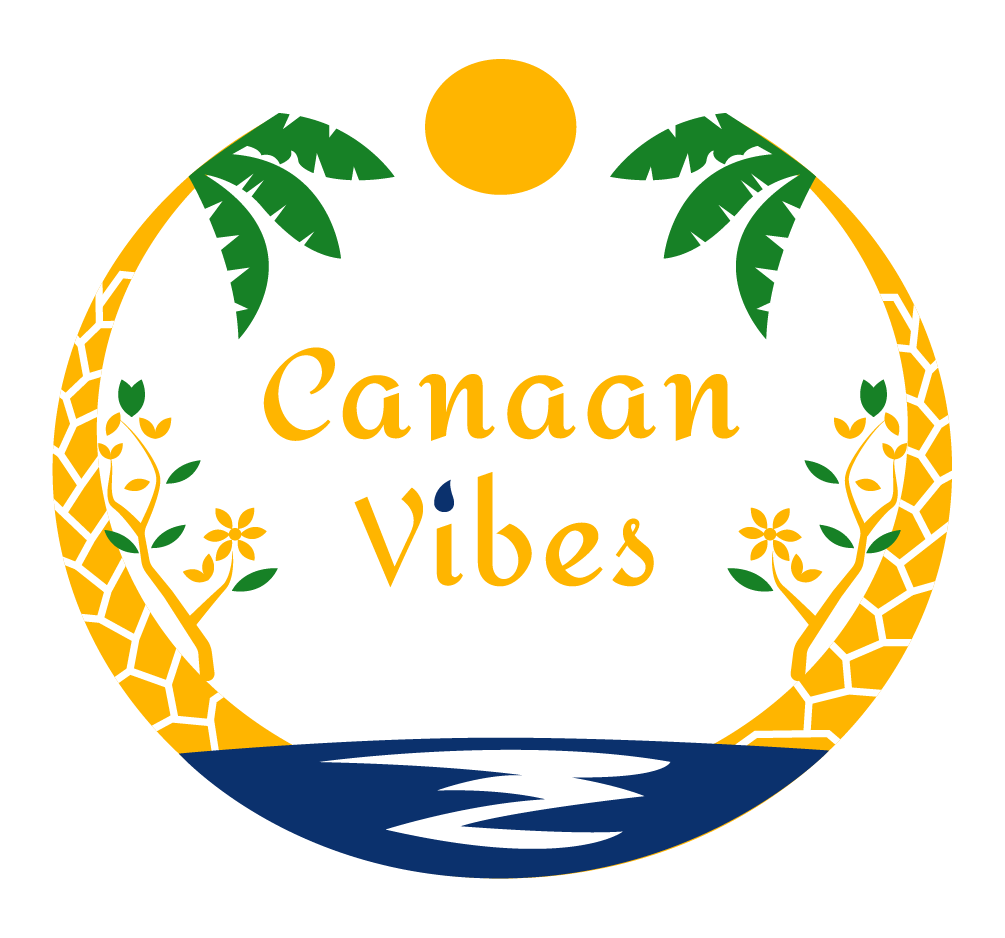 Love in Every Bite: Nourishing Wellness
0007 Culinary Arts
How do you envision incorporating advanced nutrition principles into your daily life and culinary practices?
As you embark on the journey of mastering culinary health, take a moment to reflect on the insights and transformations you've experienced thus far. How do these experiences inform your continued commitment to nurturing a positive and sustainable relationship with food?
0007 Culinary Arts
Considering the importance of polyphenols in promoting a healthy gut microbiome and antioxidant activity, which polyphenol-rich foods resonate most with you?
As you delve into the exploration of foods for a healthy gut, take a moment to reflect on your current dietary habits and any potential challenges or barriers you may encounter in incorporating gut-nourishing foods into your routine.
0007 Culinary Arts
How do you envision starting your day with a probiotic boost, incorporating fiber-rich snacks, and swapping refined grains for whole grains to support your digestive health and overall vitality?
Exploring your culinary preferences and adventurous spirit, how do you plan to infuse variety into your meals to support the health and diversity of your gut microbiome? What new ingredients or recipes are you excited to try as part of your gut-healthy journey?
0007 Culinary Arts
Paint a picture of your ideal day of eating, incorporating nutrient-dense foods from each food group. How will you structure your meals to fuel your body and satisfy your taste buds?
Sweet solutions: Explore healthier alternatives to satisfy your sweet tooth. What fruit-based desserts or snacks do you find most appealing, and how can you incorporate them into your weekly menu? Dream up your favorite treat and list the healthy ingredients you will use!
0007 Culinary Arts
Embrace experimentation 

Step outside your comfort zone and commit to trying new protein sources and recipes. How do you approach culinary exploration with an open mind and adventurous spirit? Dream, explore, create. Visualize your protein journey unfolding. How do you plan to embrace curiosity, creativity, and self-discovery as you continue to explore the vast and flavorful world of protein for wellness?
0007 Culinary Arts
Imagine a world where whole grains and healthy fats reign supreme. 

How do you envision a society that prioritizes these nutritional powerhouses, fostering health, vitality, and sustainability for all? Share your vision for a future where wholesome, nourishing foods are accessible and celebrated by all. Reflect on the interconnectedness of food, culture, and community. How does your exploration of whole grains and healthy fats deepen your connection to diverse culinary traditions and the people who cultivate and share these nourishing foods?
0007 Culinary Arts
Picture yourself as a culinary alchemist, blending superfoods and antioxidant-rich ingredients to create delicious and nourishing meals. 

How do you infuse your recipes with the healing power of nature's bounty, elevating each dish to a masterpiece of nutrition and flavor? Share your favorite superfood-inspired culinary creations. Reflect on the symbiotic relationship between hydration and superfoods in supporting overall health and vitality. How do these elements complement each other in your daily diet, synergistically nourishing your body and mind?
0007 Culinary Arts
Journal
0007 Culinary Arts
Journal
0007 Culinary Arts
Journal
0007 Culinary Arts
Journal
0007 Culinary Arts
Journal
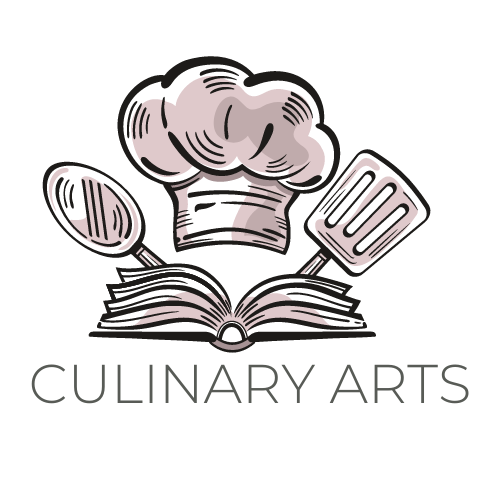 Workbook 0007
Love in Every Bite: Nourishing Wellness